Figure 14. Surface plots showing receptive field profiles of two different neurons that did not discriminate between ...
Cereb Cortex, Volume 11, Issue 7, July 2001, Pages 581–591, https://doi.org/10.1093/cercor/11.7.581
The content of this slide may be subject to copyright: please see the slide notes for details.
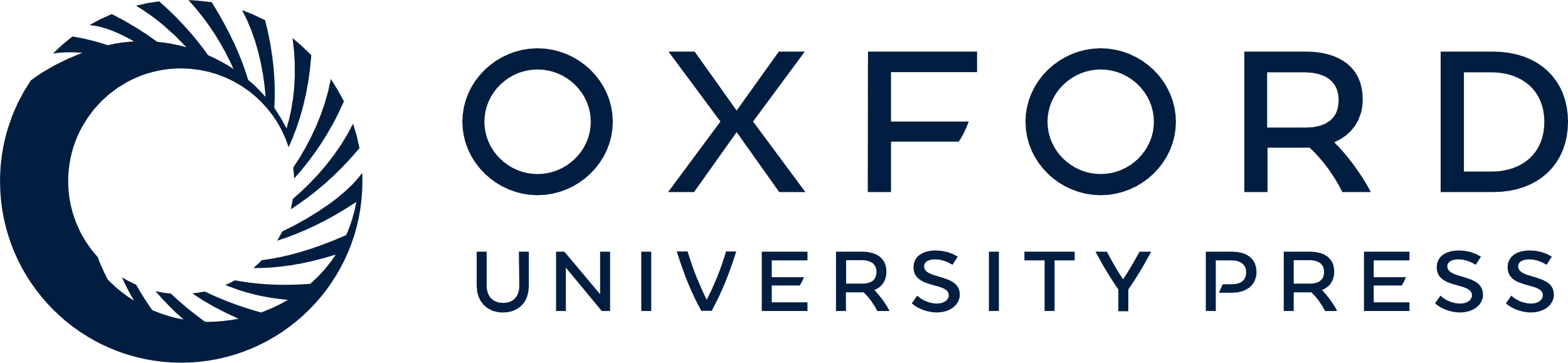 [Speaker Notes: Figure 14.  Surface plots showing receptive field profiles of two different neurons that did not discriminate between salient stimuli and distractors in multiple-stimulus arrays. Conventions are the same as in Figure 5. (A) An example of a neuron that showed similar responses to the presentation of a multiple-stimulus array regardless of the position of the salient stimulus. (B) An example of a neuron with responses that were suppressed by the presentation of the multi-stimulus array.


Unless provided in the caption above, the following copyright applies to the content of this slide: © Oxford University Press]